Italy – Jewel of the Mediterranean Part 6
More Cities of Italy
Bologna
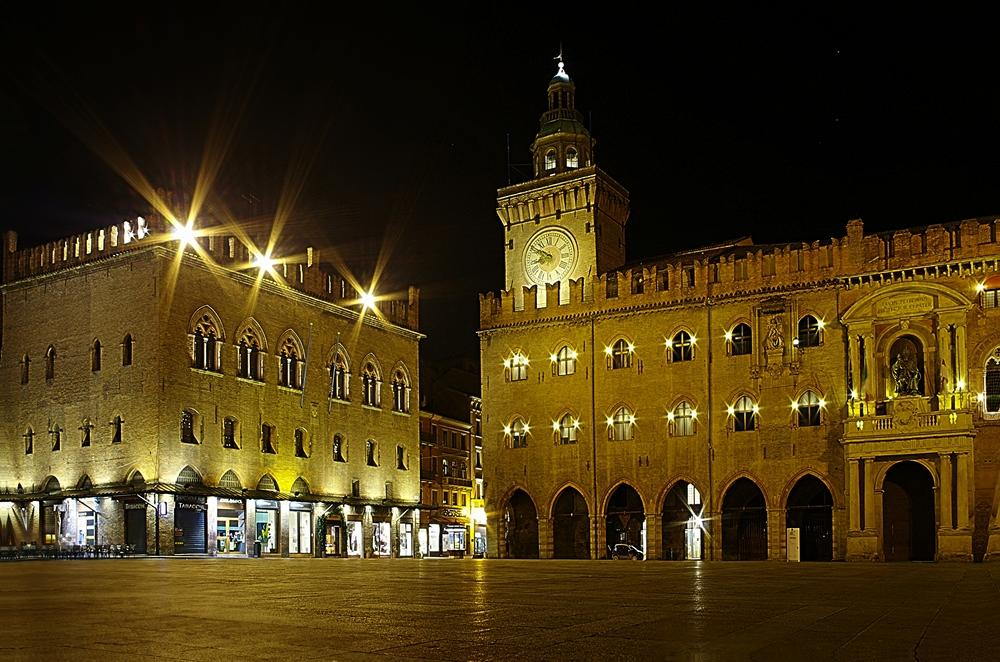 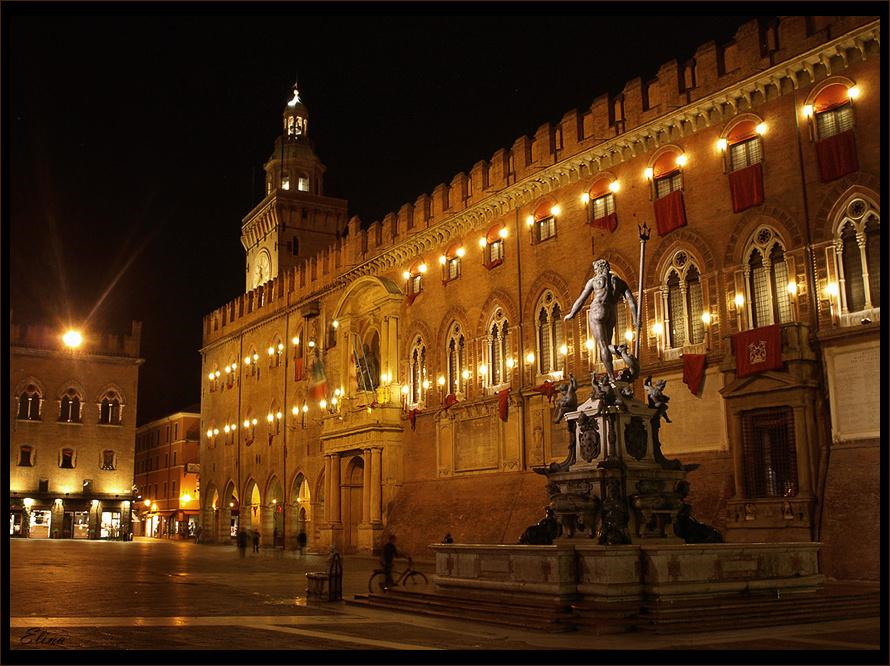 Fountain Neptune-Bologna
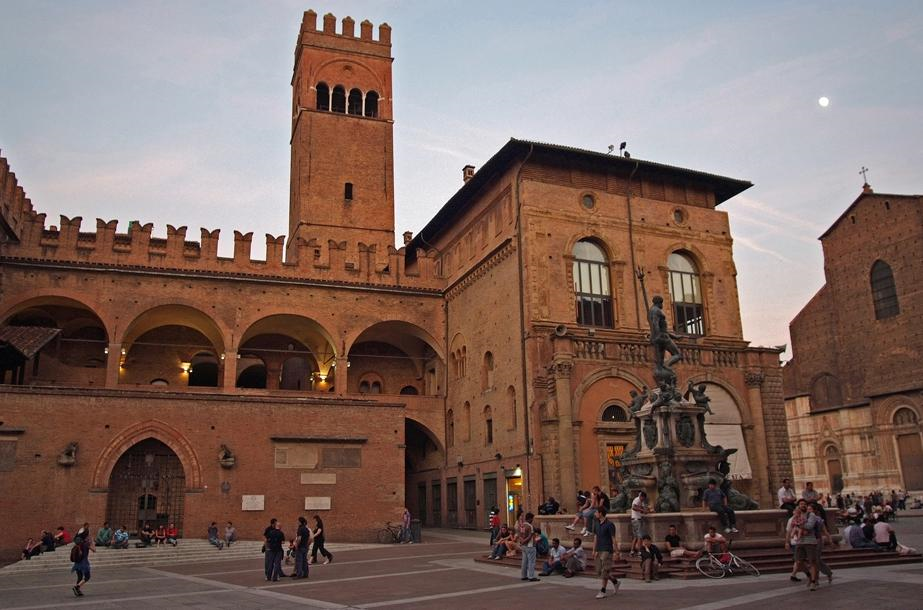 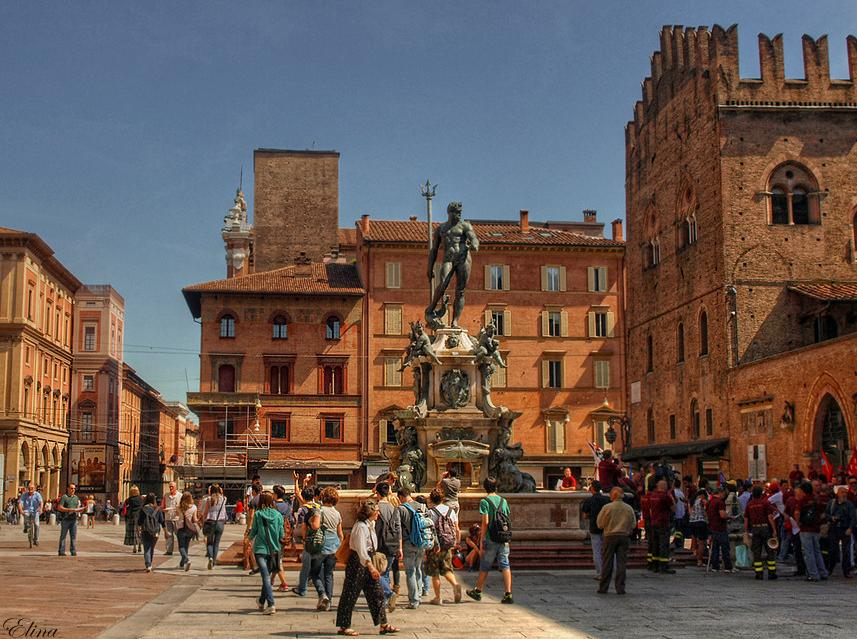 Maggiore square-Bologna
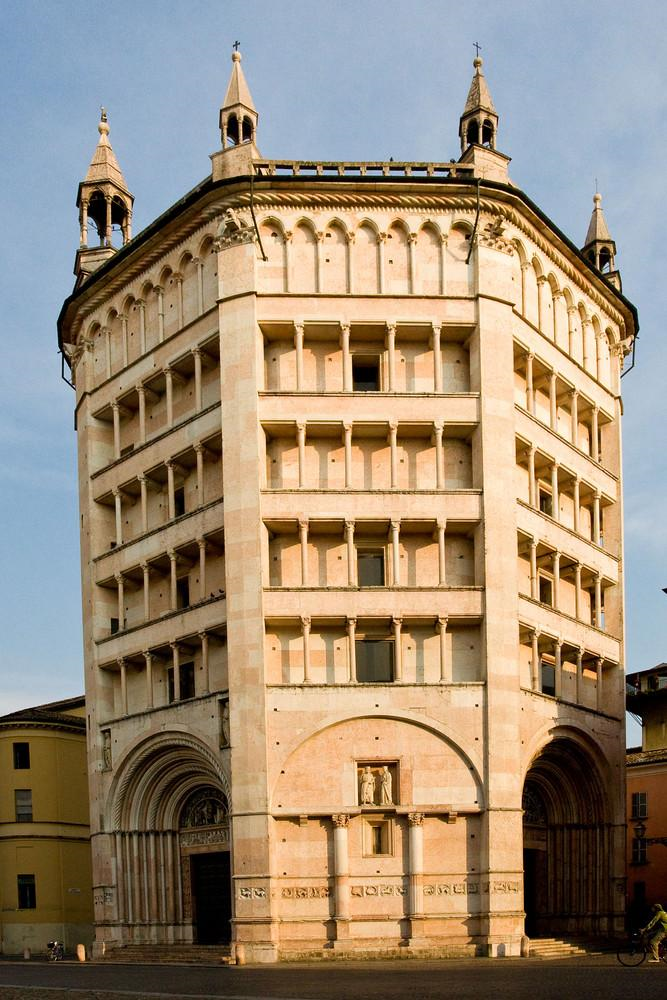 Baptistery-Parma
Parma Batistery-interior
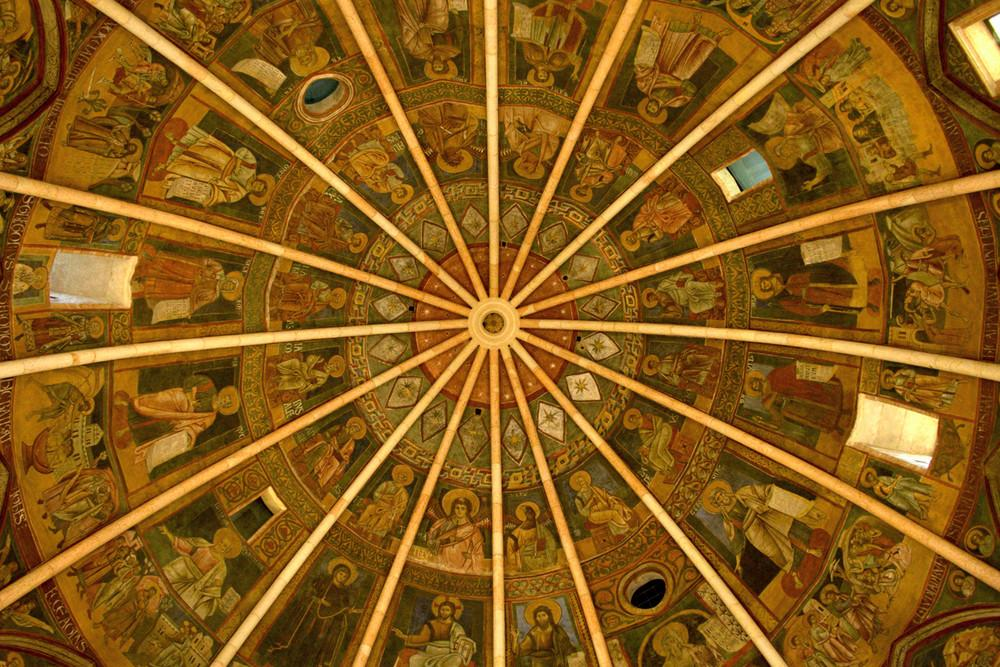 Cathedral – Parma
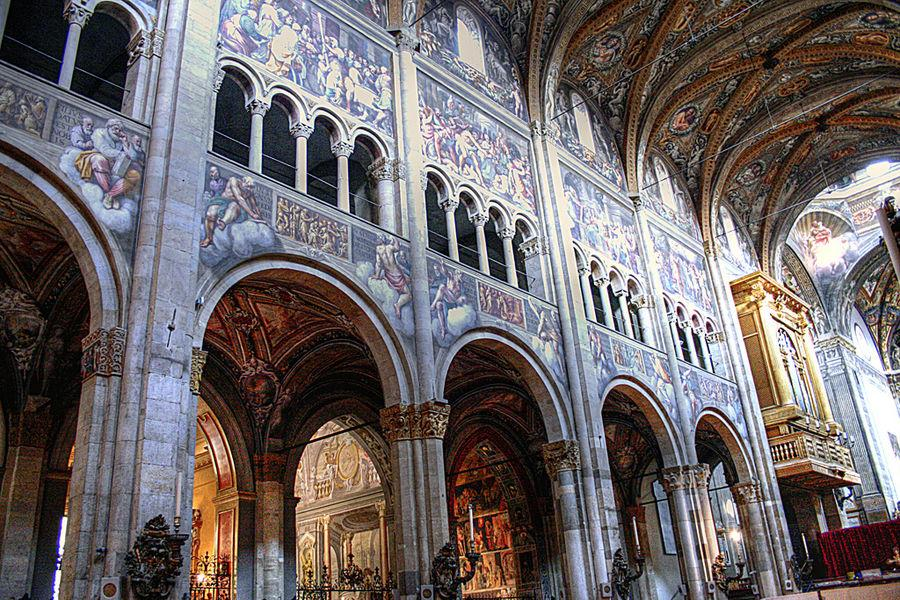 Parma
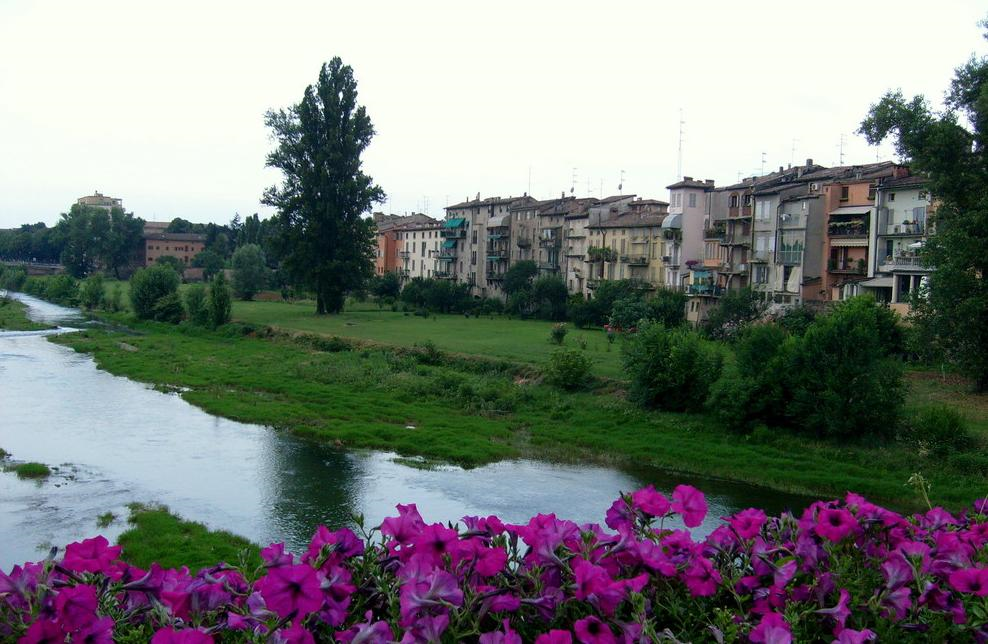 Ferrara
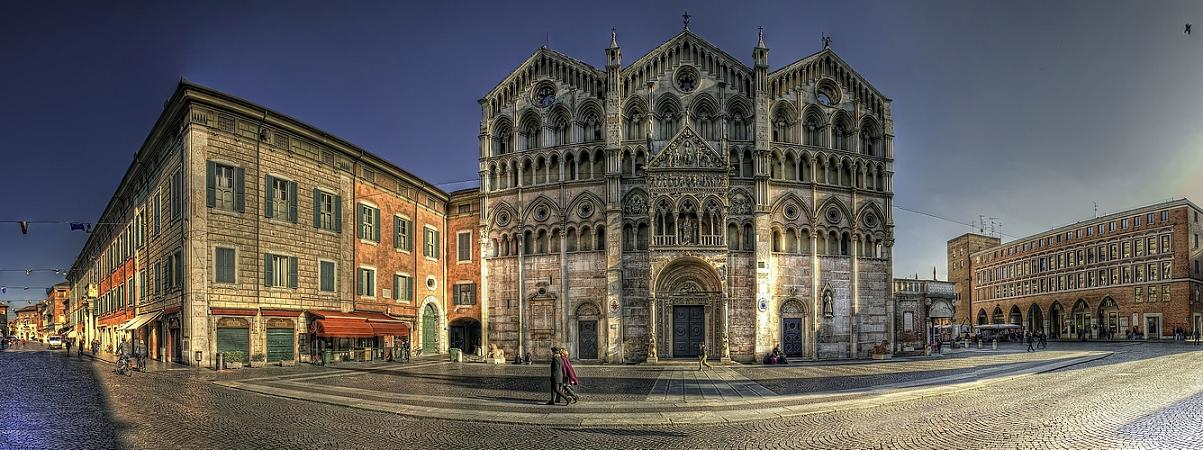 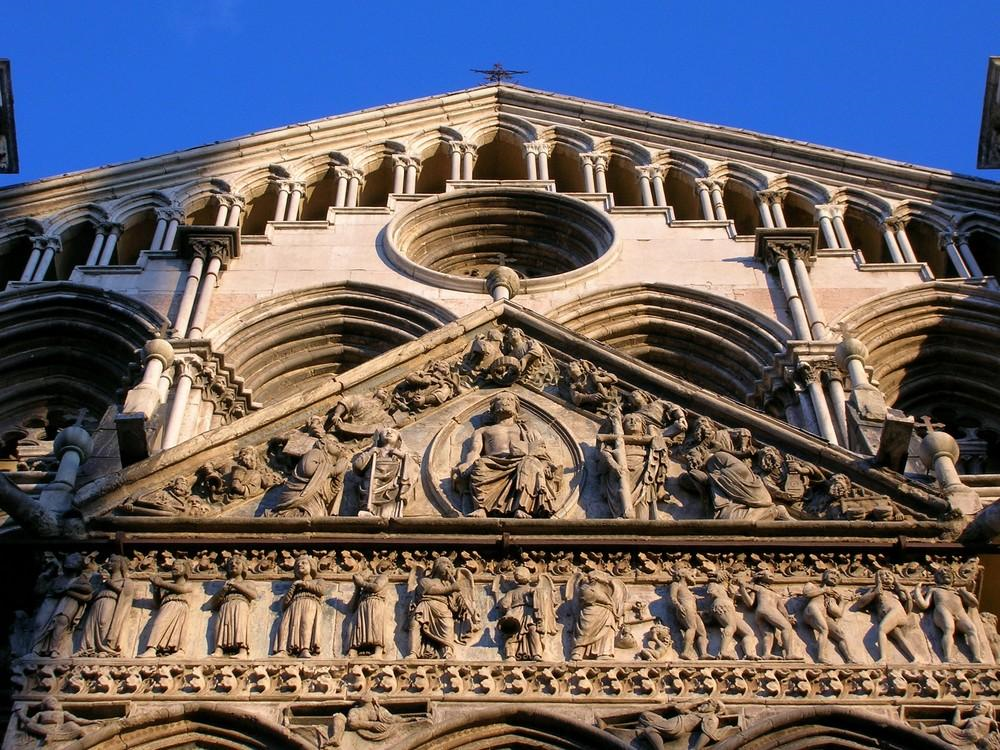 Rimini
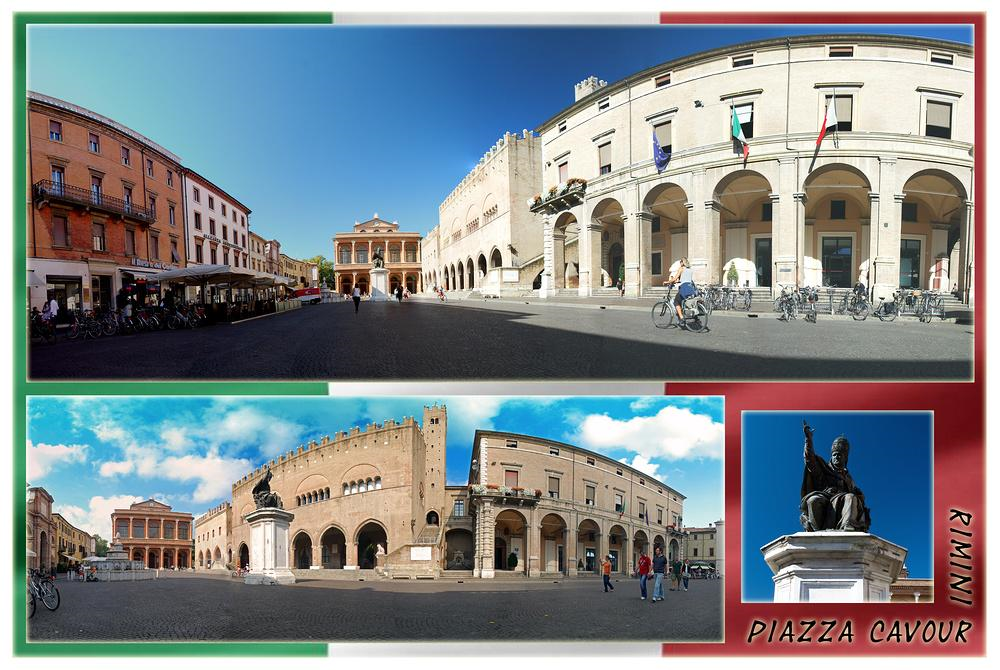 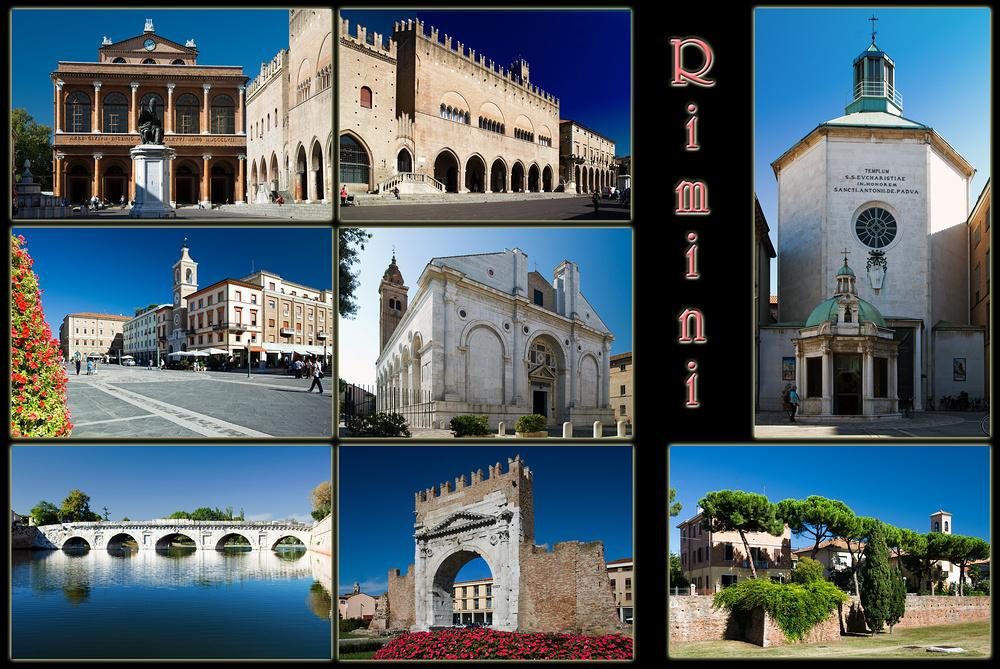 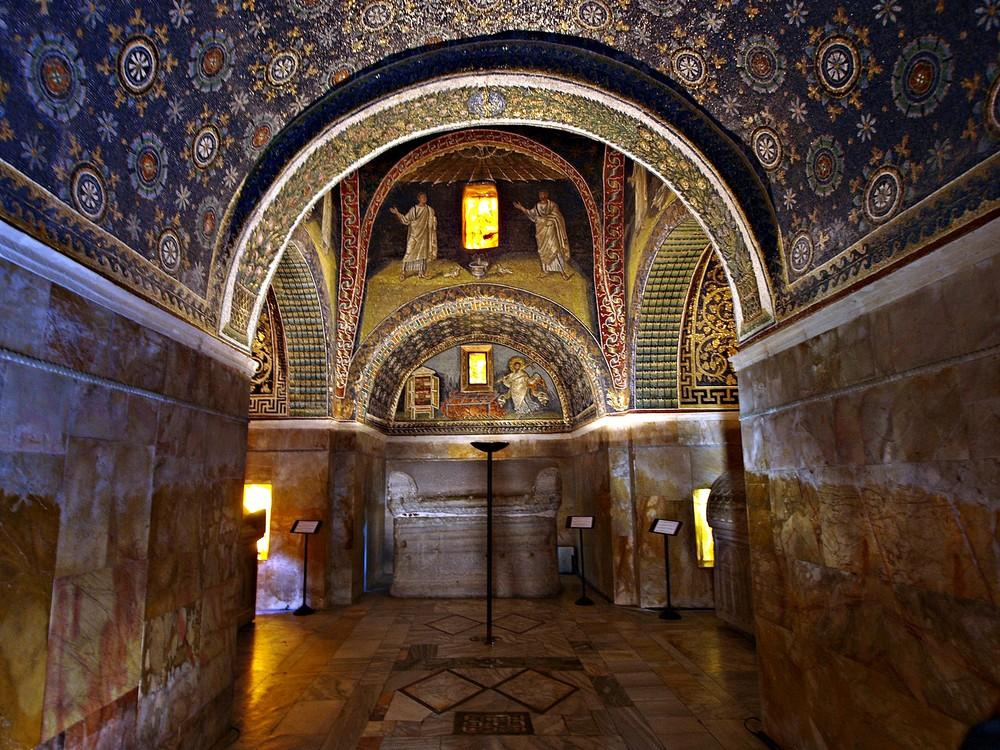 Mausoleum of Galla Placidia-Ravenna
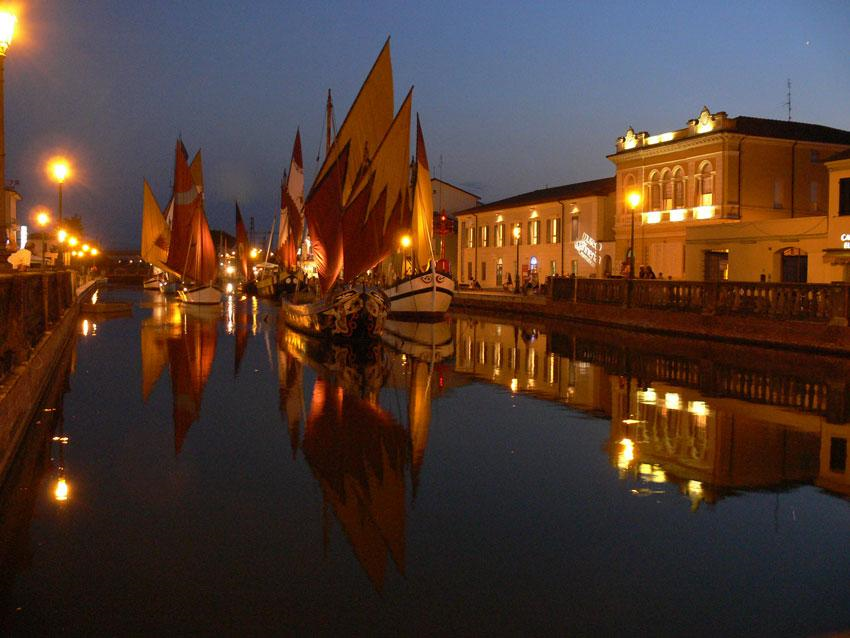 Maritime museum
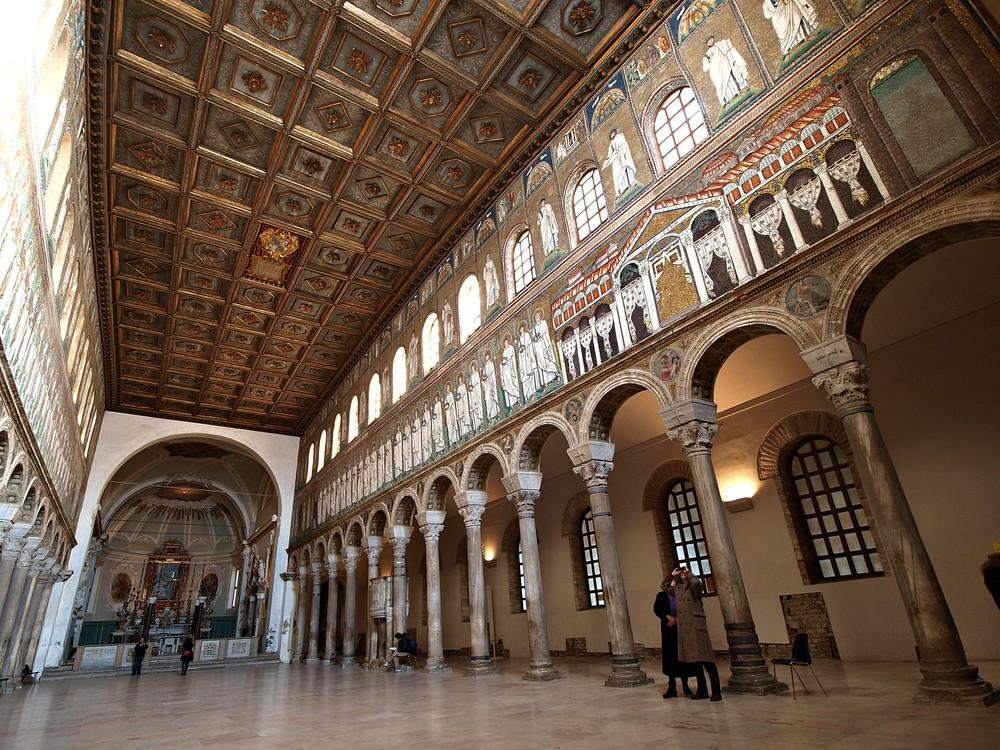 Basilica of Sant'Apollinare Nuovo-Ravenna
Southern Italy around Naples
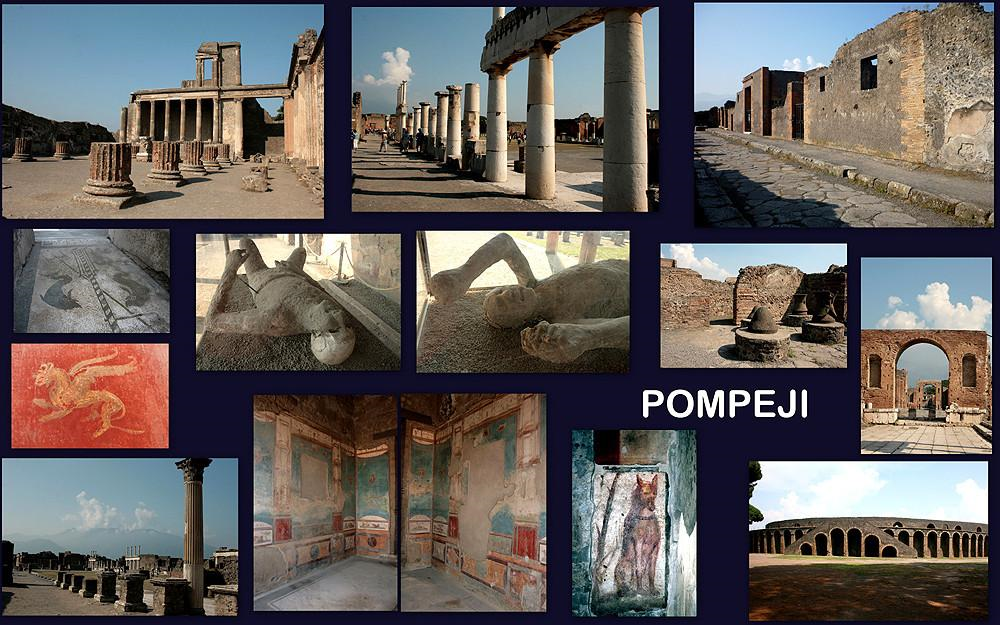 Pompei Jupiter Temple and Mount Vesuvius
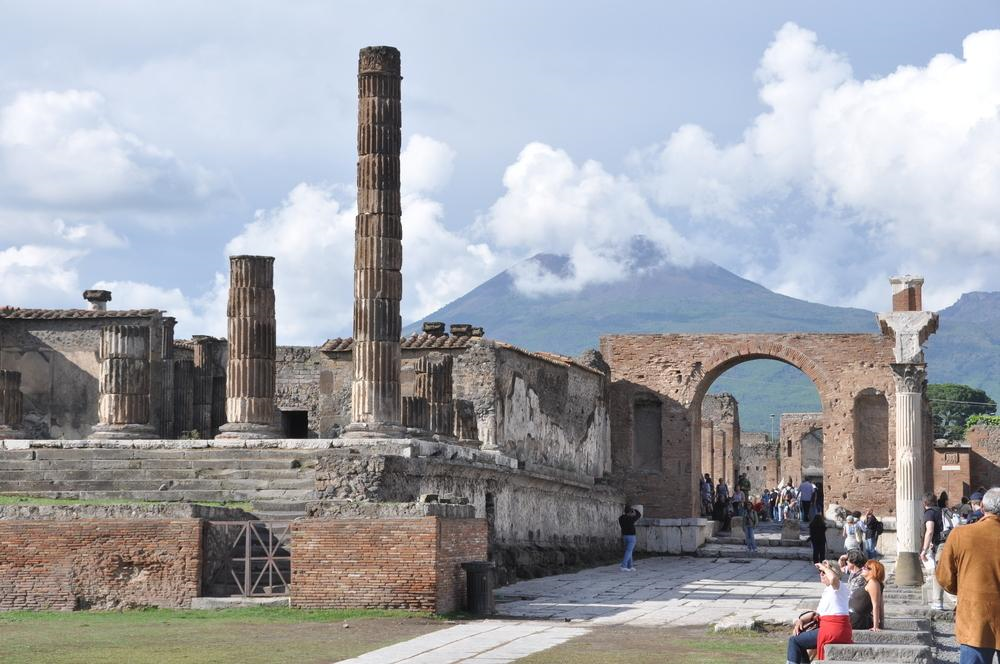 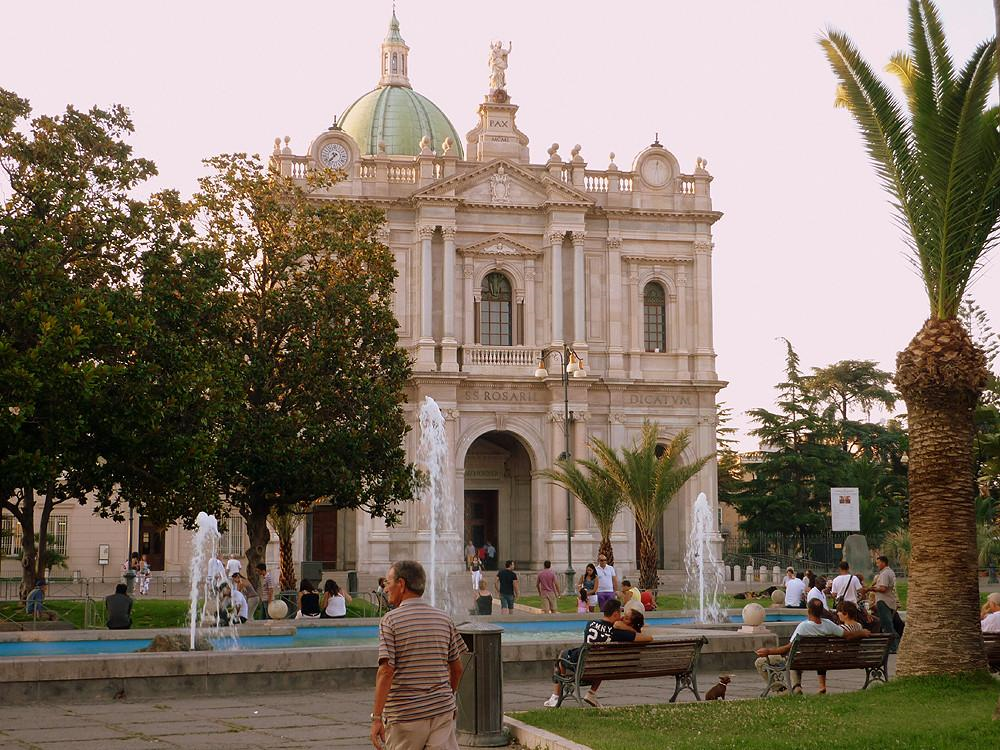 Santuario Pompei
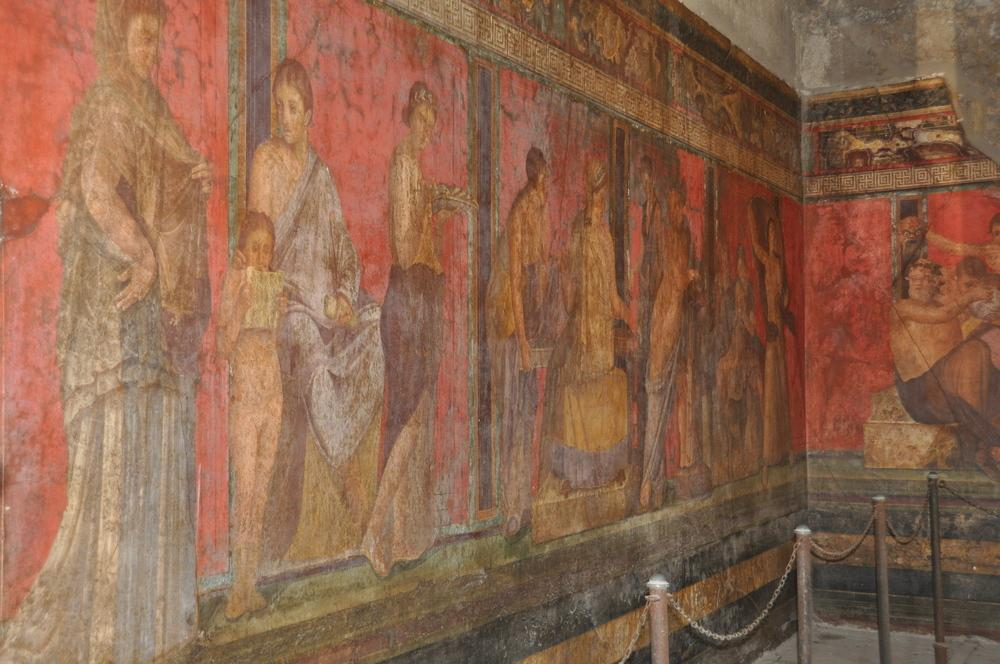 National Park of Cilento and Vallo di Diano Paestum
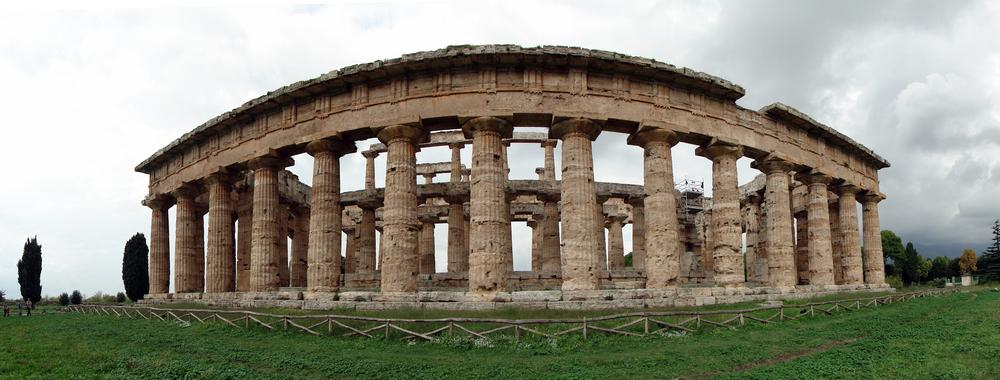 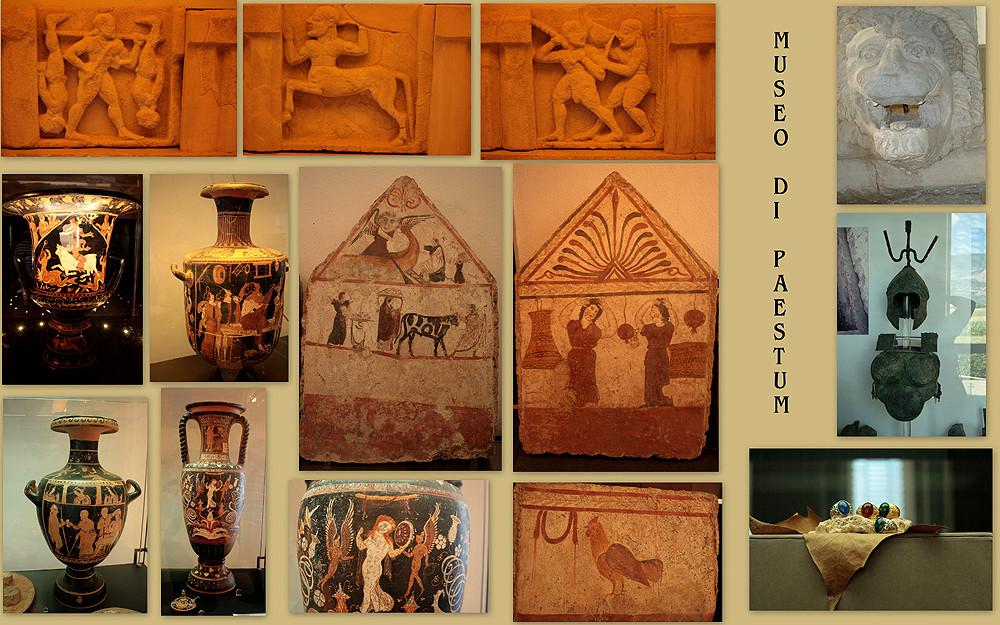 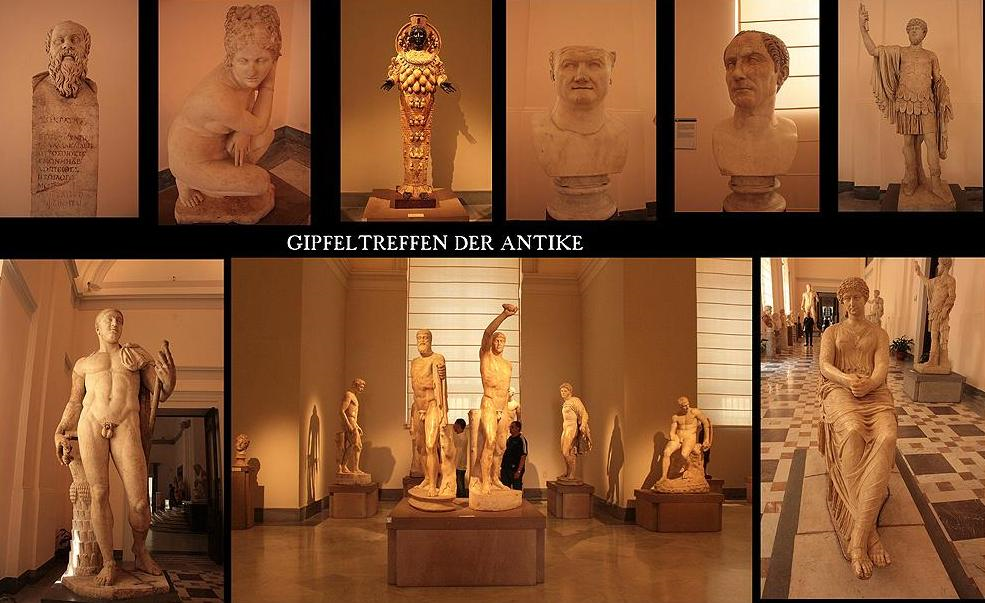 Well-preserved grave plaques in the museum of Paestum
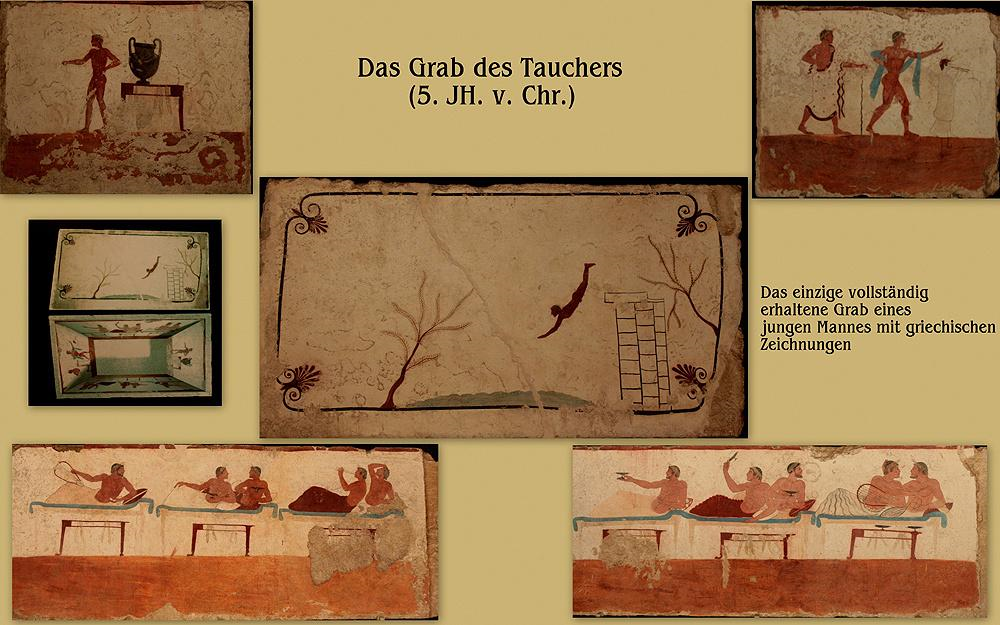 Home of Axel Munthe
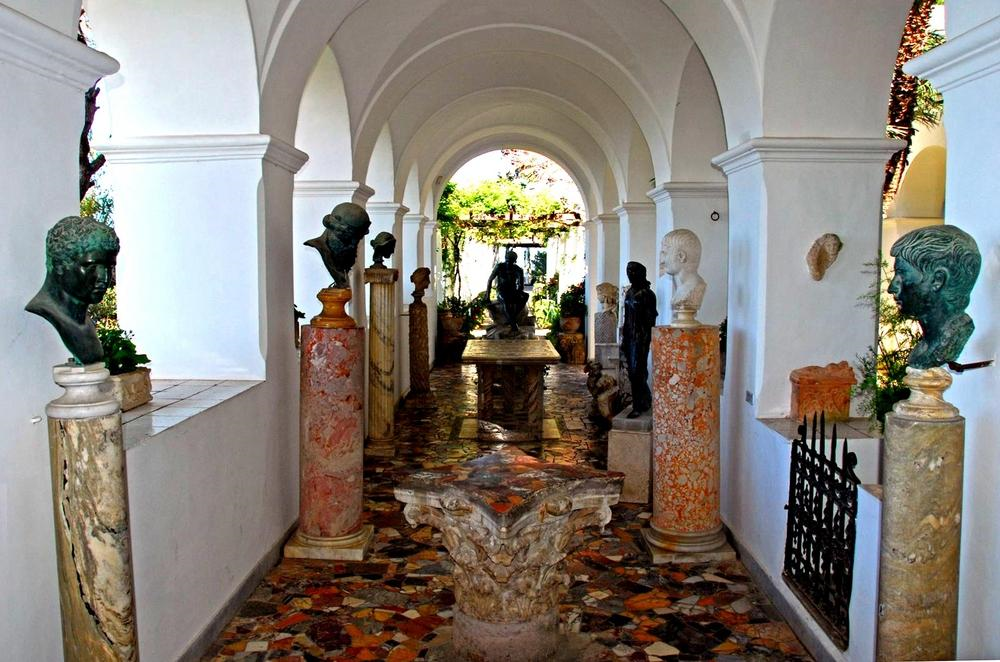 Ischia - St. Angelo
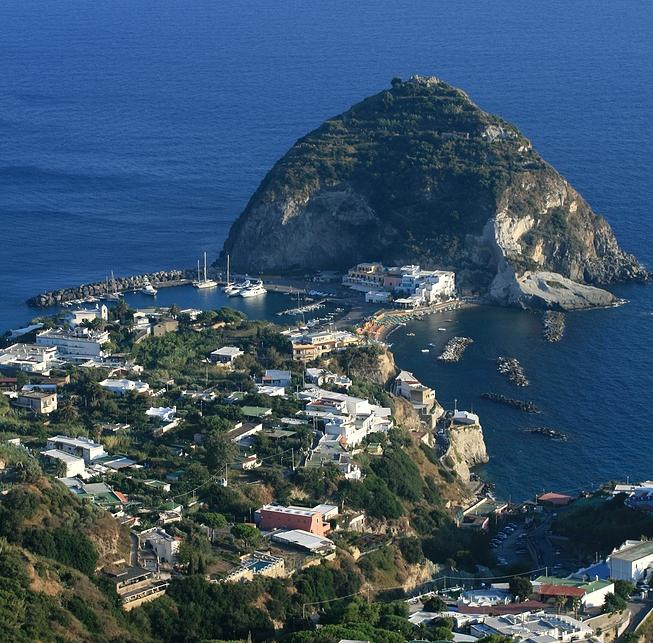 Positano
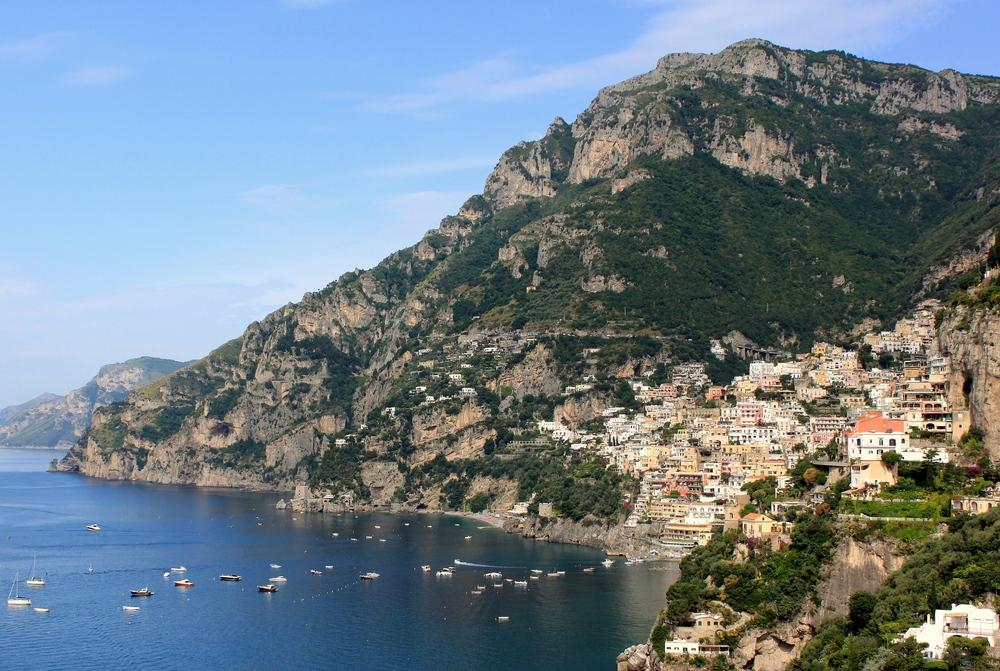 Procida
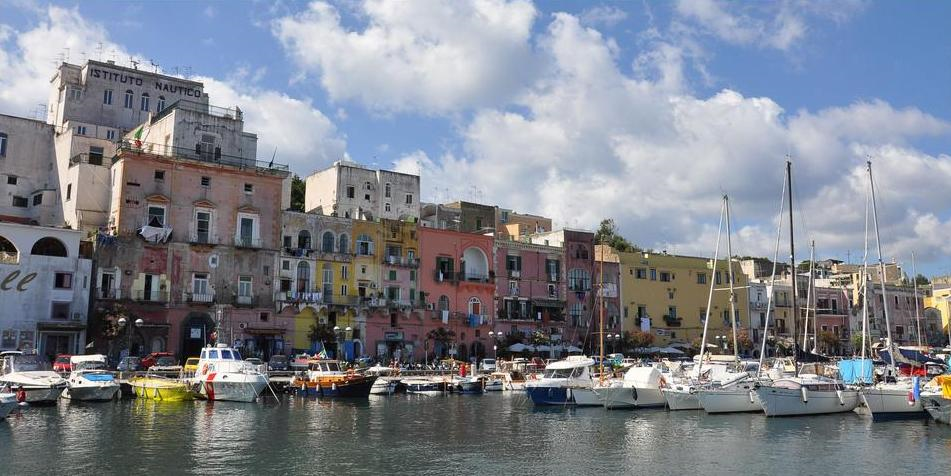 Sorrento
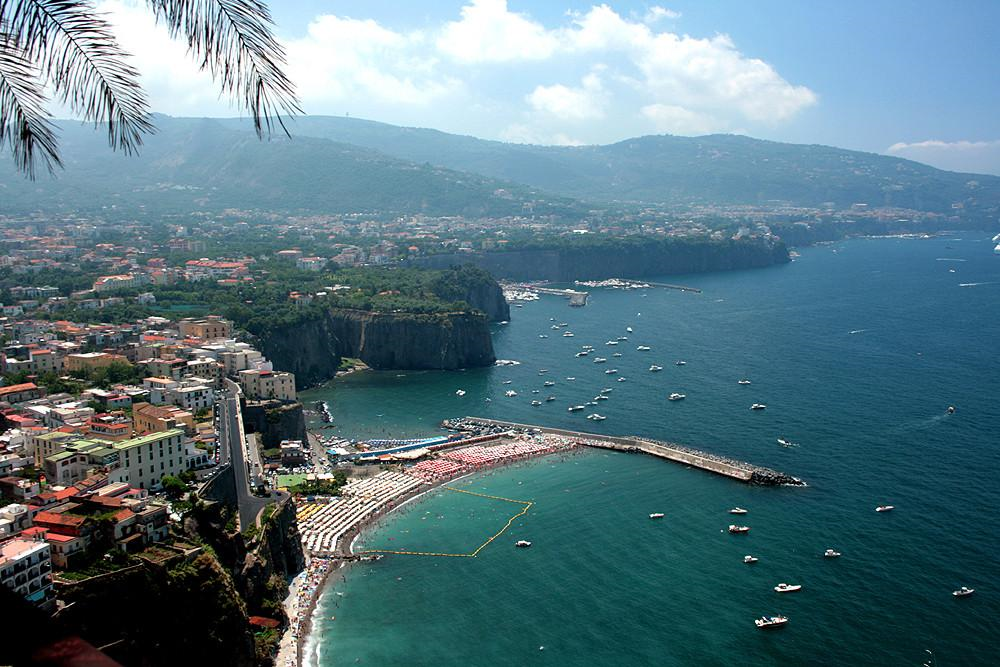 Sorrento
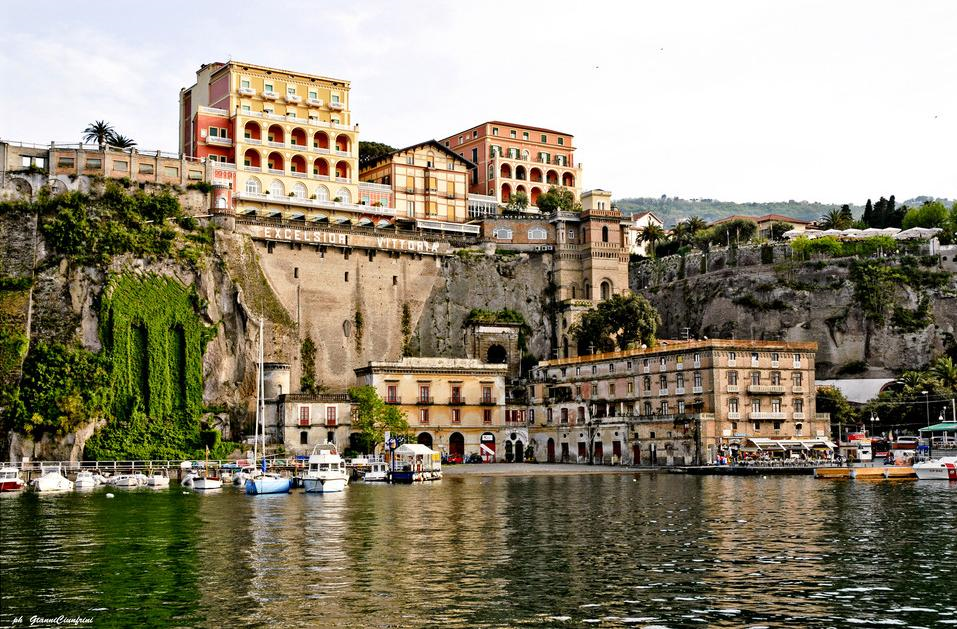 Mount Vesuvius
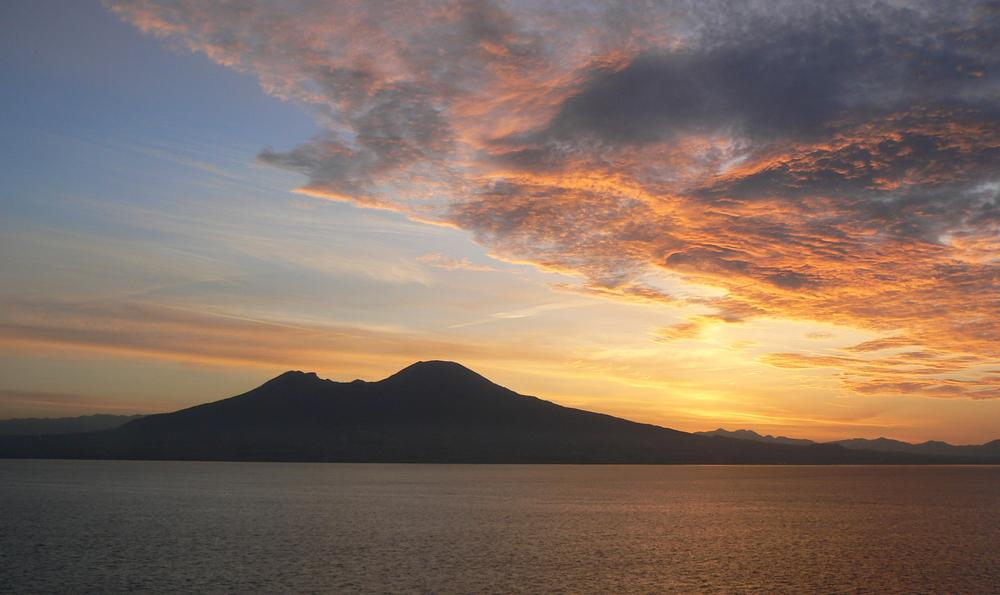 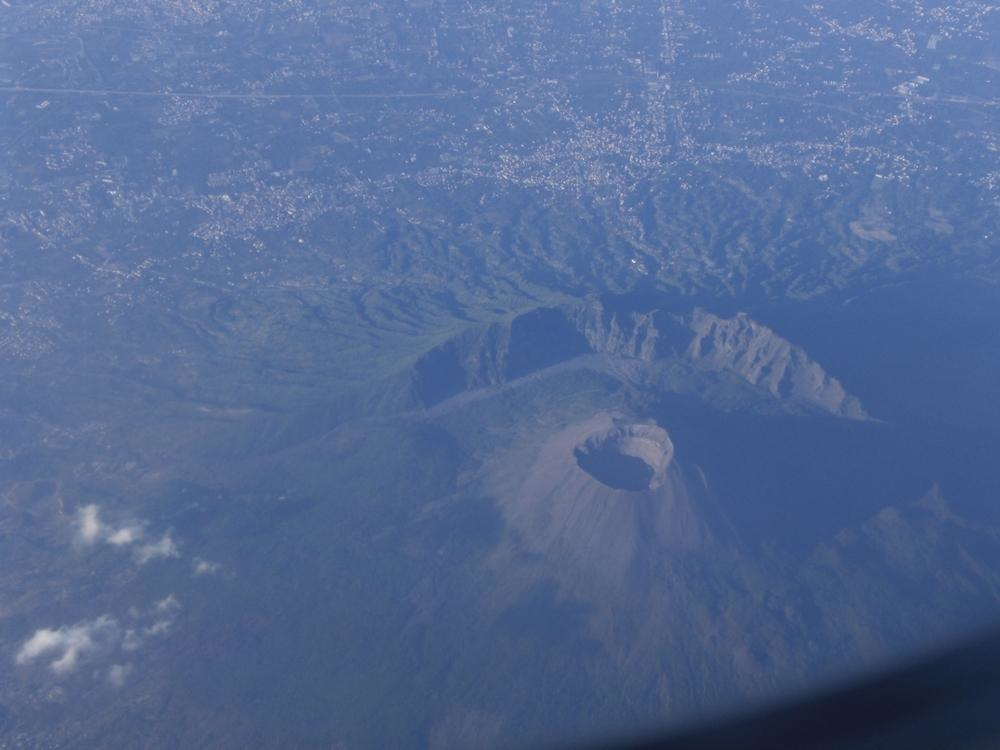 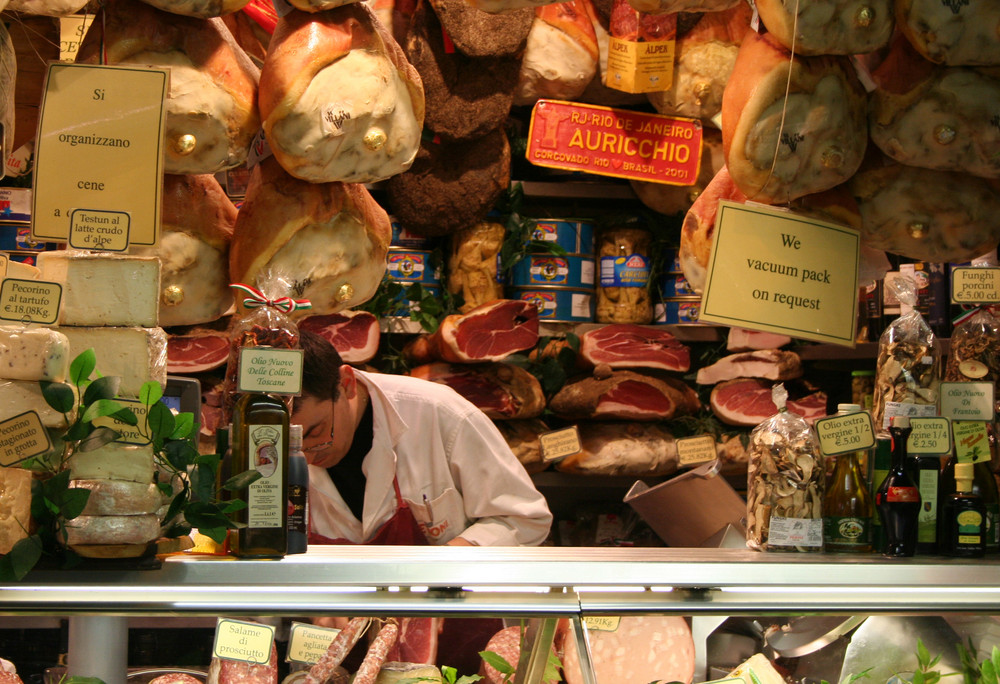 Scenes of Life in Italy
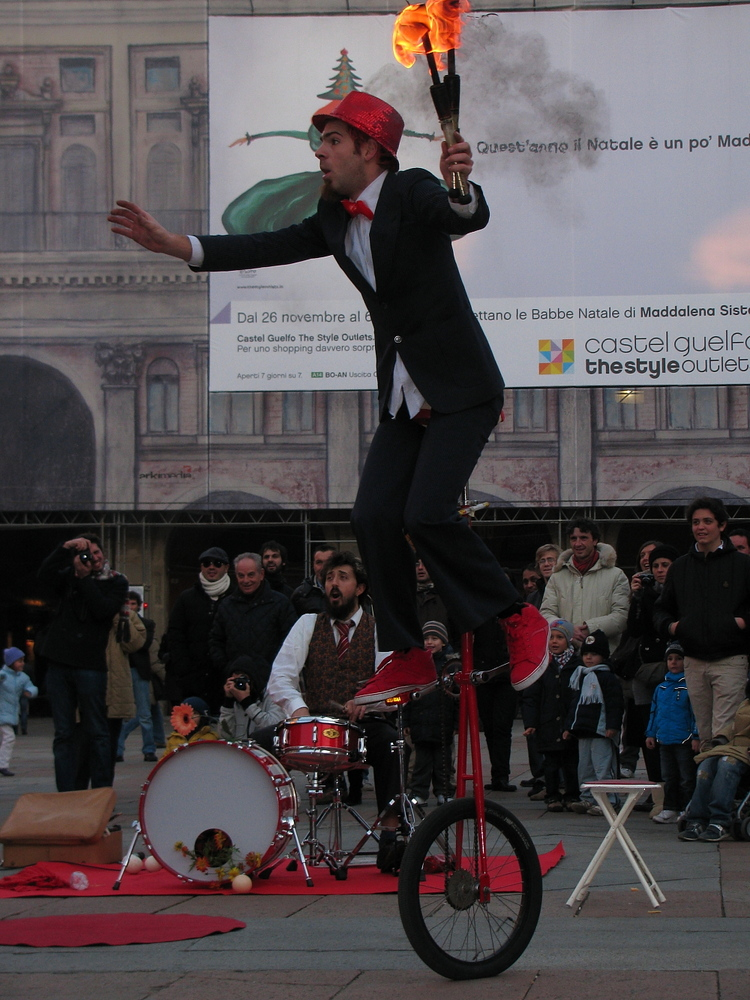 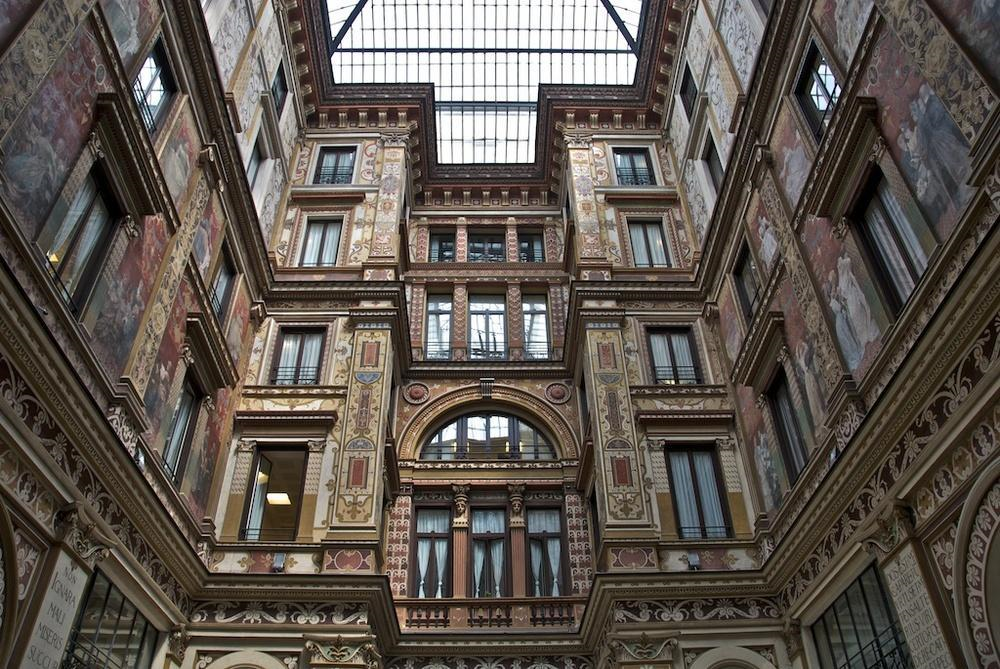 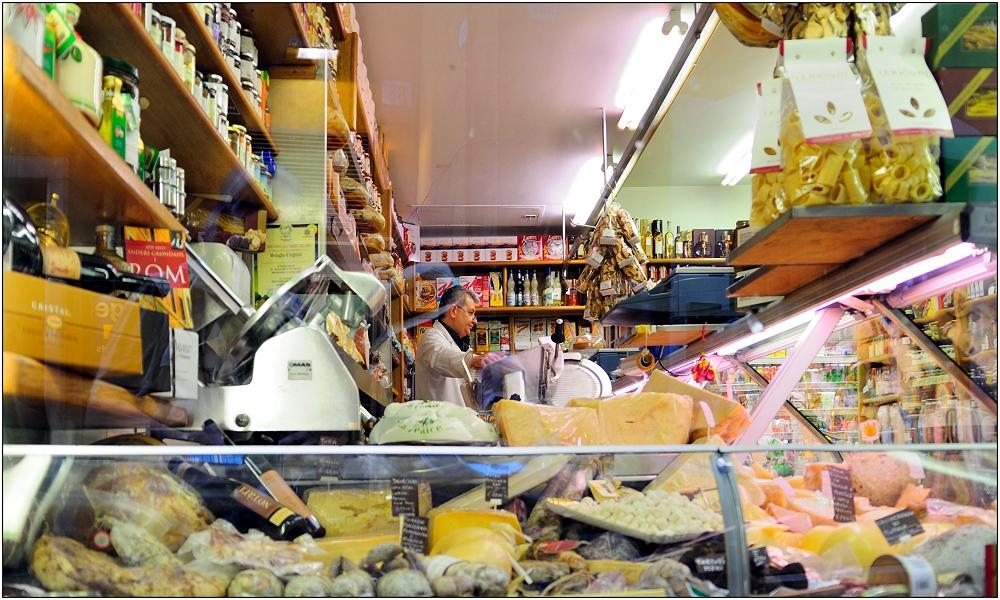 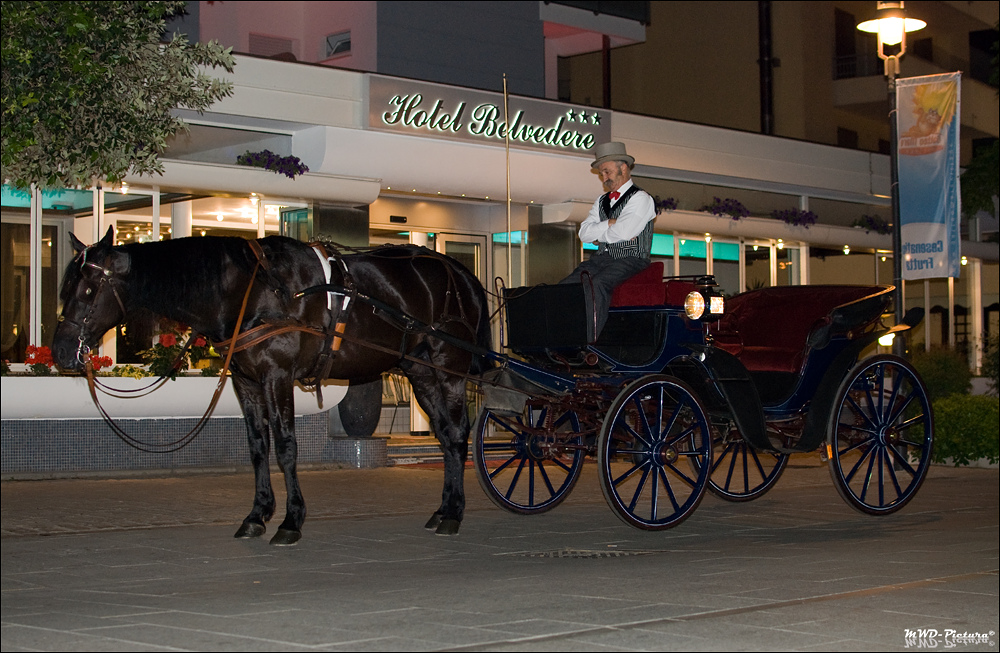 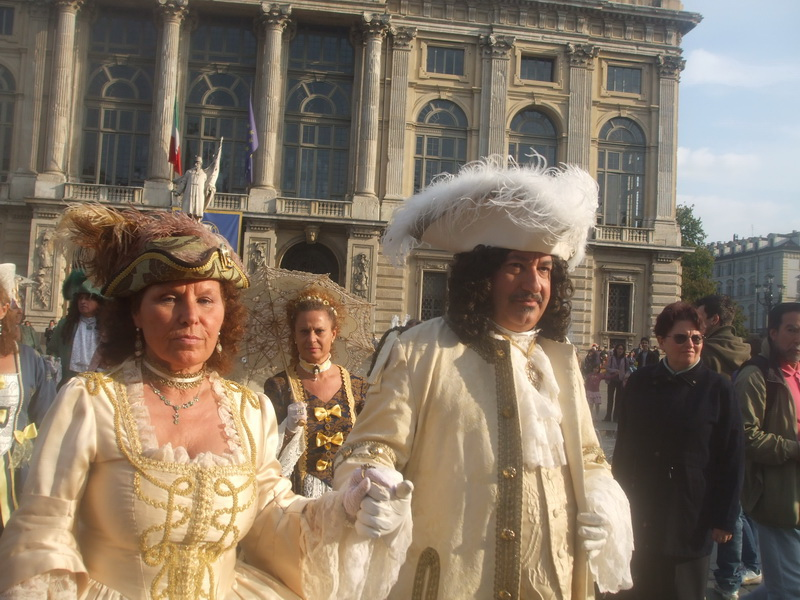 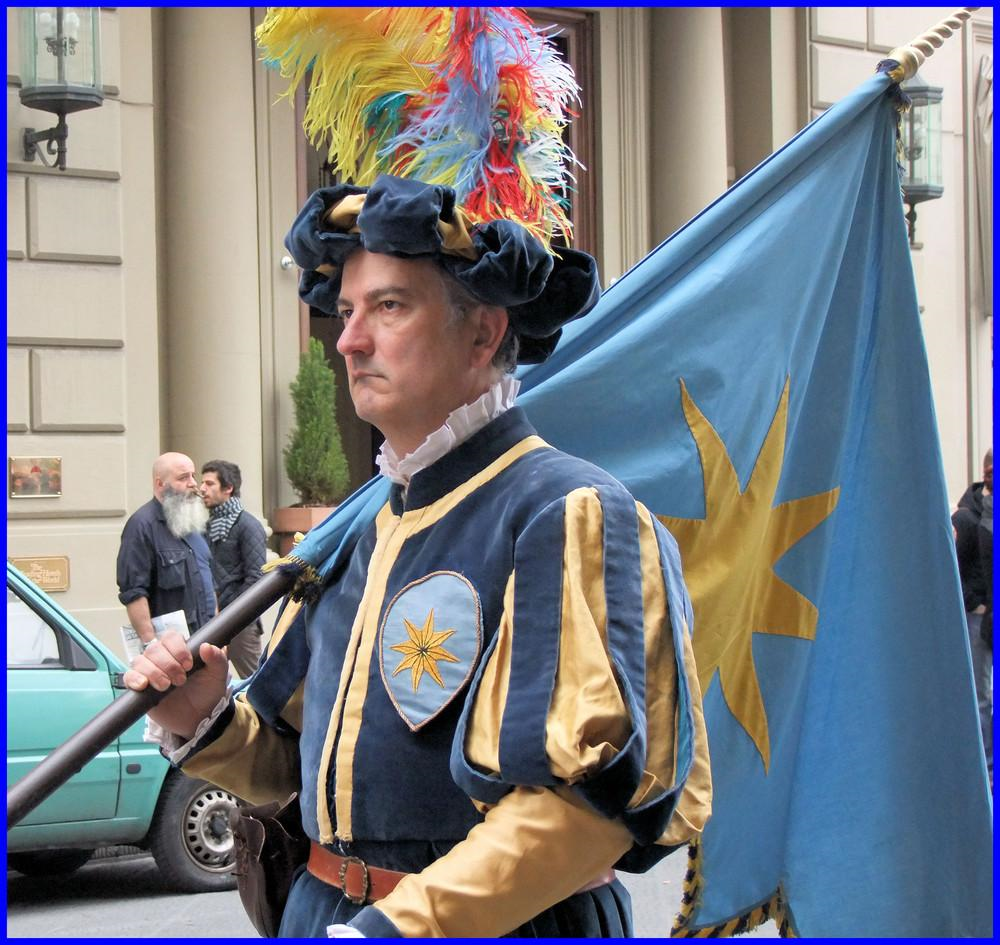 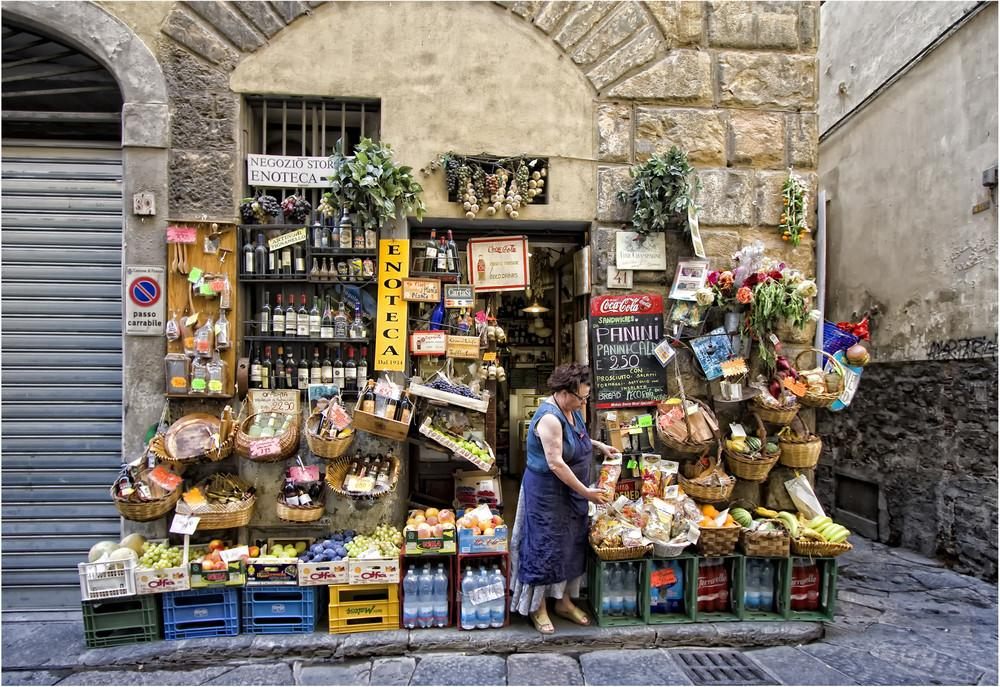 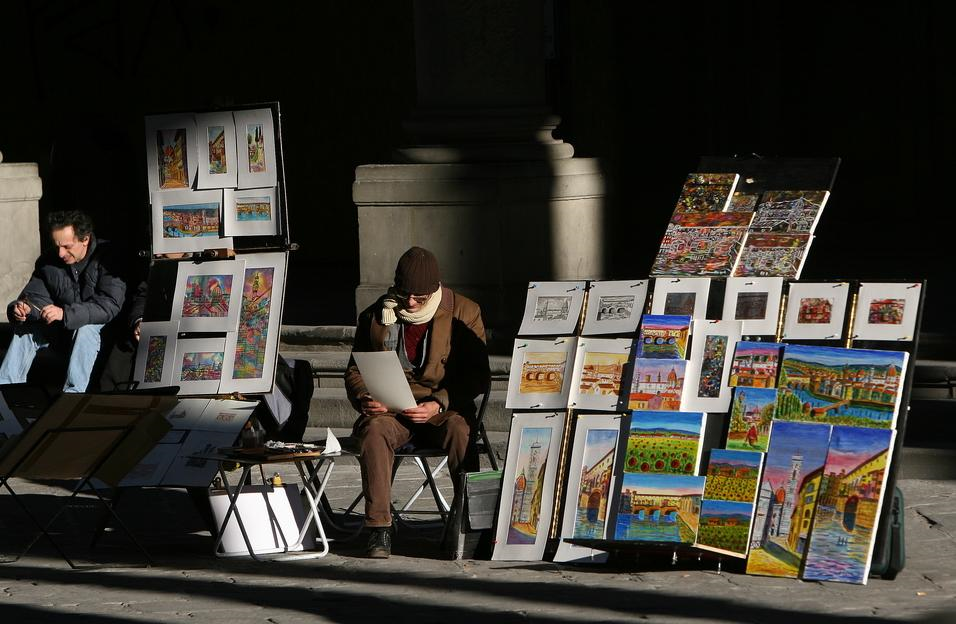 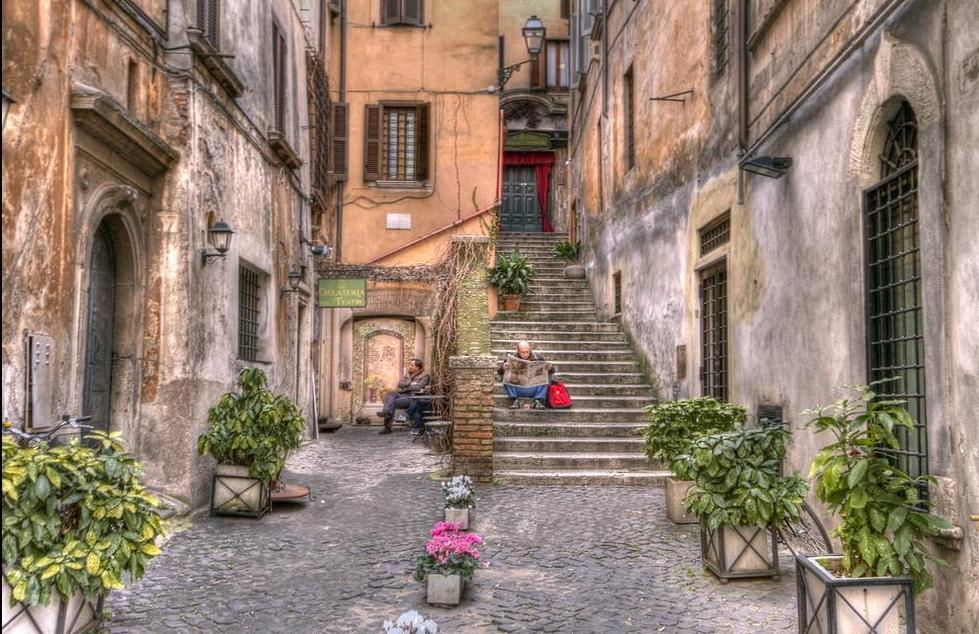 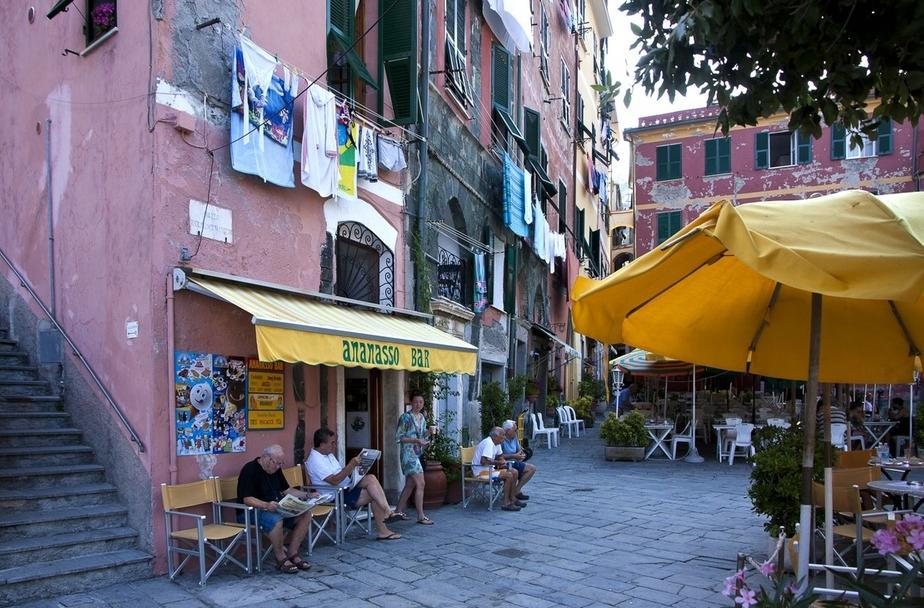 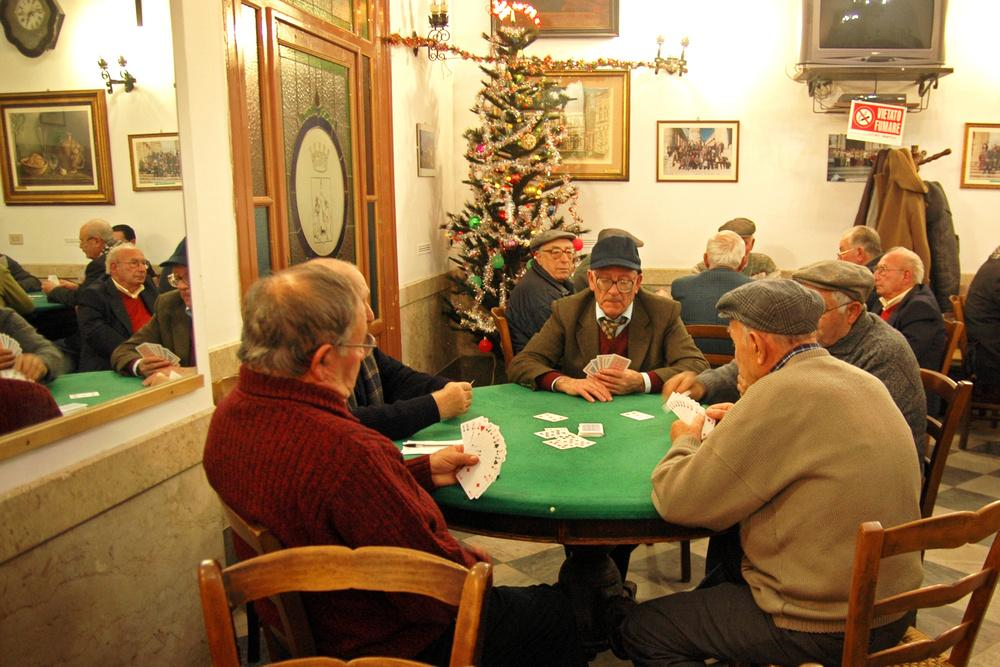